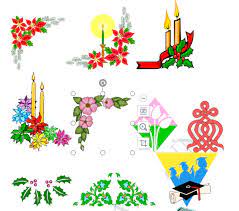 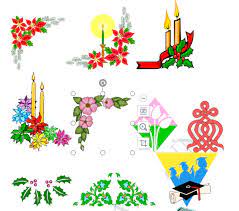 TRƯỜNG TIỂU HỌC TÂN DÂN
TỔ CHUYÊN MÔN 4-5
BÀI GIẢNG ĐIỆN TỬ DỰ THI
 “Hội thi sáng tạo thiết bị dạy học”
 Năm học 2021- 2022
Họ và tên giáo viên: Trần Thị Lập
Bài giảng: Tuần 14 - Ôn tập về từ loại (tiết 1) trang 137
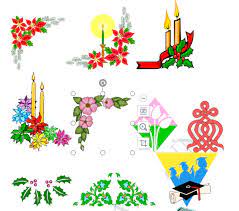 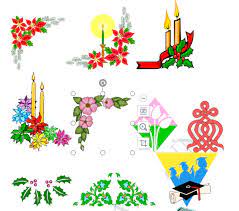 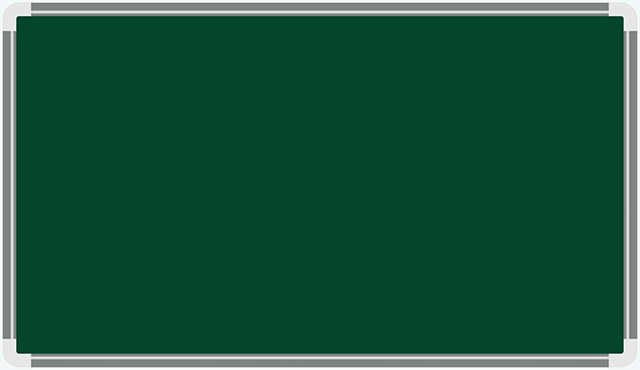 Khởi động:
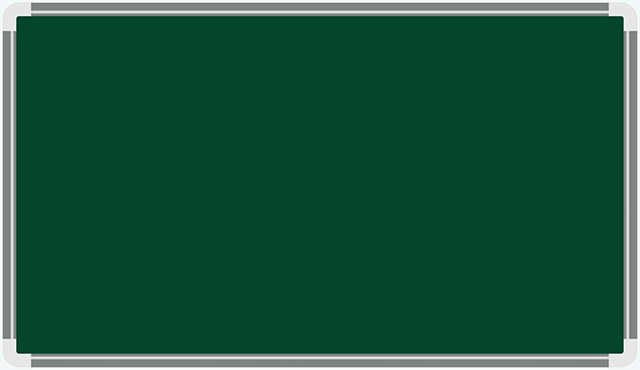 Trò chơi truyền điện: Đặt câu nhanh
Đặt câu có sử dụng cặp quan hệ từ Vì...nên.
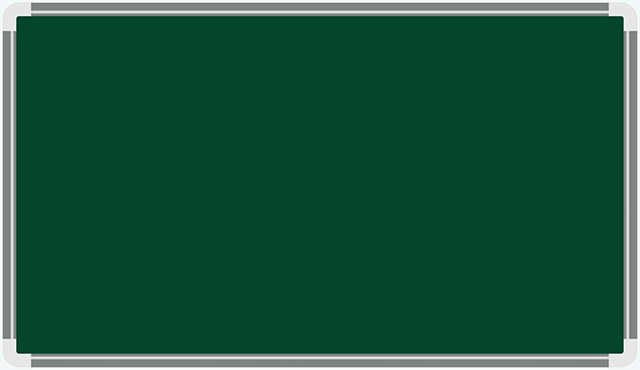 Tìm danh từ trong câu:
Bé cười tươi như hoa.
A. bé, hoa
C. cười, tươi
B. bé, cười
D. như
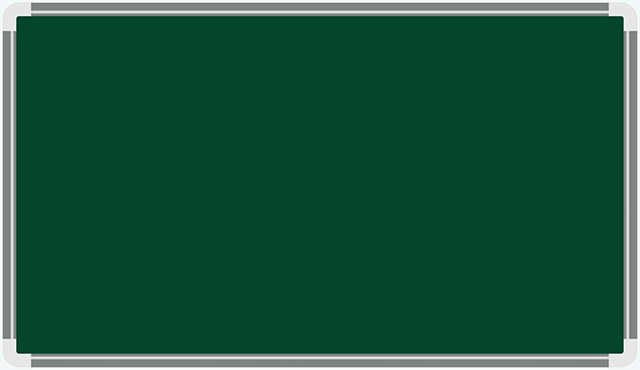 Danh từ
Động từ
Từ loại
Tính từ
Đại từ
Quan hệ từ
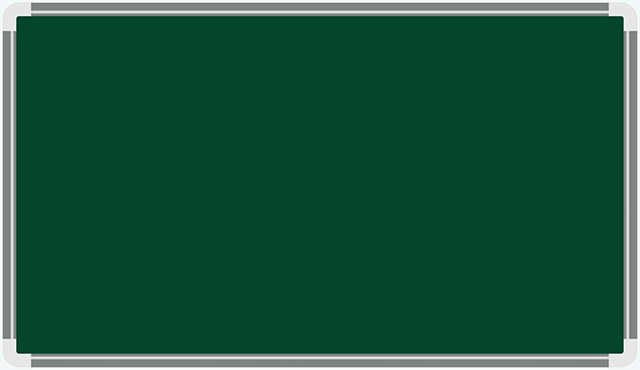 Bài 1 (VBT tr 97)
Các từ chị trong câu: “Chị sẽ là chị của em mãi mãi!” 

là danh từ hay đại từ xưng hô?
(1)
(2)
A. Cả hai từ đều là đại từ xưng hô
B. Chị (1) là đại từ xưng hô, chị (2) là danh từ
C. Chị (1) là danh từ, chị (2) là đại từ xưng hô
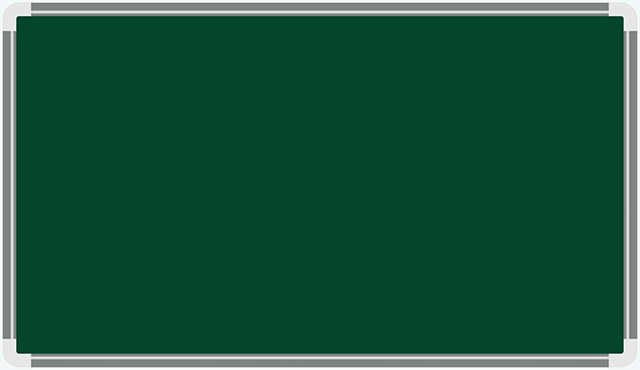 Tìm đại từ xưng hô trong đoạn văn sau:
Chị ! - Nguyên quay sang tôi giọng nghẹn ngào. - Chị… Chị là chị gái của em nhé!                                                                                                          Tôi nhìn em cười trong hai hàng nước mắt kéo vệt trên má:                            - Chị sẽ là chị của em mãi mãi!                                                                            Nguyên cười rồi đưa tay lên quệt má . Tôi chẳng buồn lau mặt nữa. Chúng tôi đứng như vậy nhìn ra phía xa sáng rực ánh đèn màu, xung quanh là tiếng đàn,tiếng hát khi xa, khi gần chào mừng mùa xuân. Một năm mới bắt đầu.
Các đại từ xưng hô: chị, em, tôi, chúng tôi.
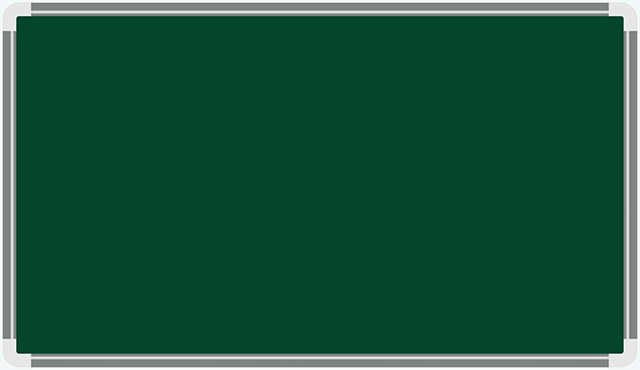 Đại từ xưng hô: là từ được người nói dùng để tự chỉ mình hay chỉ người khác trong giao tiếp.
VD : - tôi, chúng tôi, ta, chúng ta, mày, chúng mày, nó, chúng nó …
- ông, bà, anh, chị, em, cháu, thầy, bạn….
Con xin phép cô cho con ra ngoài ạ!
Cháu chào bác ạ!
Anh ấy rất thích hát.
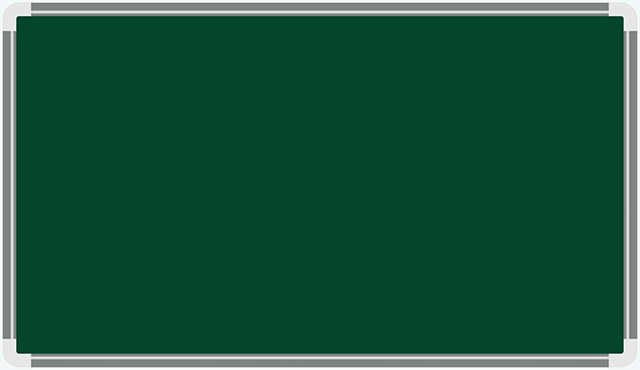 2. Đọc đoạn văn sau. Tìm danh từ riêng và 3 danh từ chung trong đoạn văn.
Chị ! - Nguyên quay sang tôi giọng nghẹn ngào. - Chị… Chị là chị gái của em nhé!                                                                                                          Tôi nhìn em cười trong hai hàng nước mắt kéo vệt trên má:                            - Chị sẽ là chị của em mãi mãi!                                                                            Nguyên cười rồi đưa tay lên quệt má . Tôi chẳng buồn lau mặt nữa. Chúng tôi đứng như vậy nhìn ra phía xa sáng rực ánh đèn màu, xung quanh là tiếng đàn, tiếng hát khi xa, khi gần chào mừng mùa xuân. Một năm mới bắt đầu.
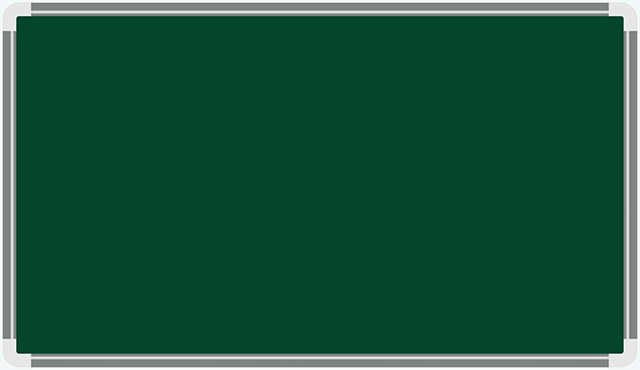 Danh từ chung trong đoạn: giọng, chị gái, hàng, má nước mắt, vệt, chị, tay, mặt, phía, ánh đèn, màu, tiếng đàn, tiếng hát, mùa xuân, năm.
Danh từ chung:
là tên của một loại sự vật.
Ví dụ: bàn, ghế, sông ngòi, học sinh, bút, xoài,...
Danh từ riêng trong đoạn: Nguyên
Danh từ riêng:
là tên riêng của một sự vật.
Danh từ riêng luôn được viết hoa.
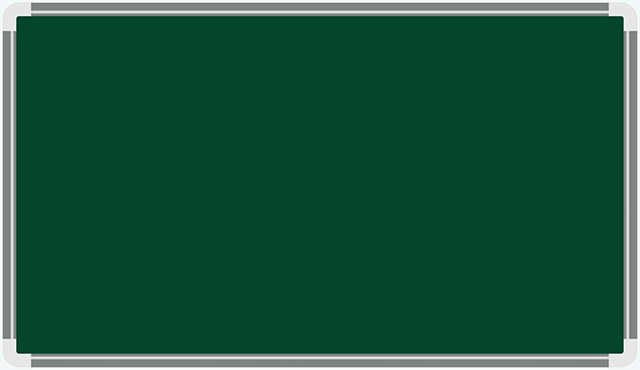 2 . Nhắc lại quy tắc viết hoa danh từ riêng đã học .
- Khi viết tên người, tên địa lí Việt Nam, cần viết hoa chữ cái đầu của mỗi tiếng tạo thành tên riêng đó (Vũ Văn An, Tân Dân, Hải Dương).
- Khi viết tên người, tên địa lí nước ngoài, ta viết hoa chữ cái đầu của mỗi bộ phận tạo thành tên đó. Nếu bộ phận tạo thành tên gồm nhiều tiếng thì giữa các tiếng cần có gạch nối . (Ê-đi-xơn, Pa-ri, Vích-to Huy-gô)
- Những tên riêng nước ngoài được phiên âm theo âm Hán Việt thì viết giống như cách viết tên riêng Việt Nam (Trung Quốc, Nhật Bản,…) .
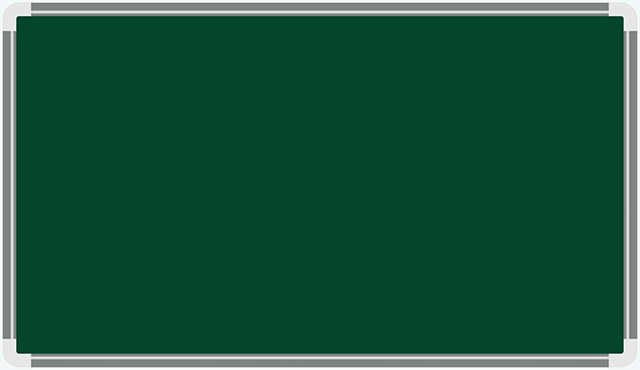 Danh từ: là những từ chỉ sự vật .
Danh từ chung
Danh từ riêng
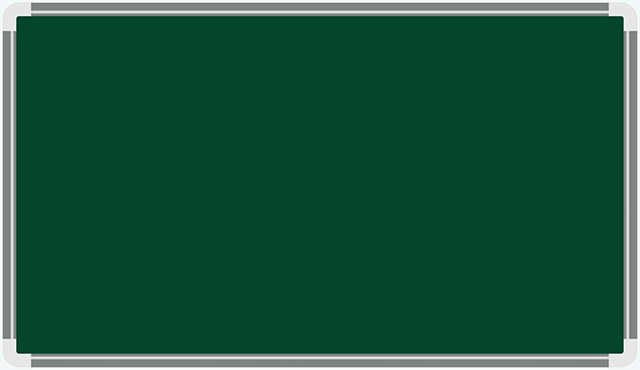 3. Tìm trong đoạn văn ở bài tập 1 :
a. Một danh từ hoặc đại từ làm chủ ngữ trong kiểu câu Ai làm gì?
- Nguyên quay sang tôi giọng nghẹn ngào.
- Tôi nhìn em cười trong hai hàng nước mắt kéo vệt trên má.
b. Một danh từ hoặc đại từ làm chủ ngữ trong kiểu câu Ai thế nào?
- Một năm mới bắt đầu.
c. Một danh từ hoặc đại từ làm chủ ngữ trong kiểu câu Ai là gì?
- Chị là chị gái của em nhé!
- Chị sẽ là chị của em mãi mãi!
d.Một danh từ tham gia bộ phận vị ngữ trong kiểu câu Ai là gì?
- Chị là chị gái của em nhé!
- Chị sẽ là chị của em mãi mãi!
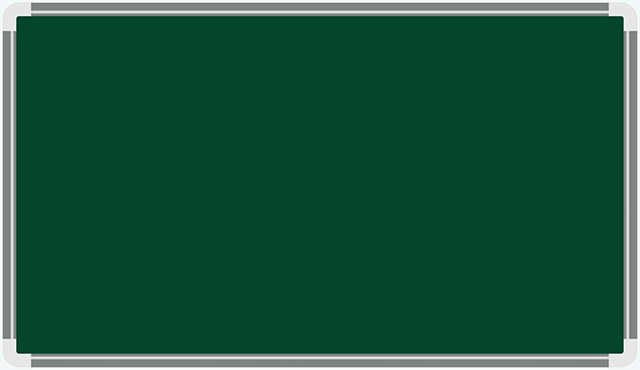 Danh từ chung
Danh từ
Từ loại
Danh từ riêng
Đại từ xưng hô
Đại từ
Đại từ thay thế